Старшая группа
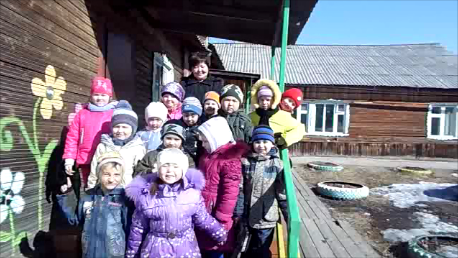 Воспитатели: 
Торговкина Наталья Петровна
Григорьева Татьяна Валериановна
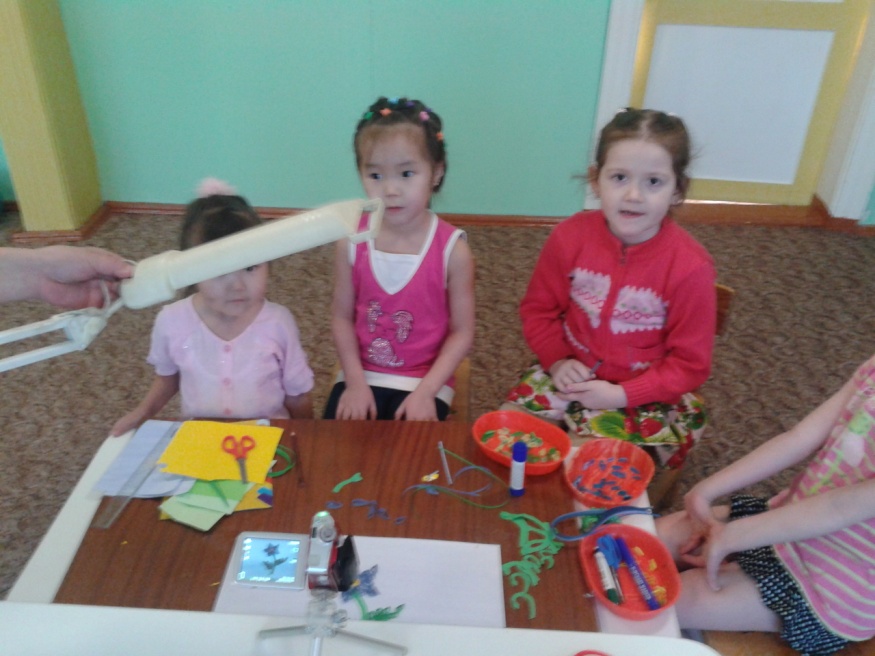 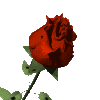 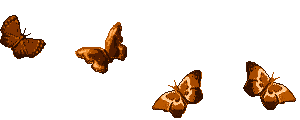 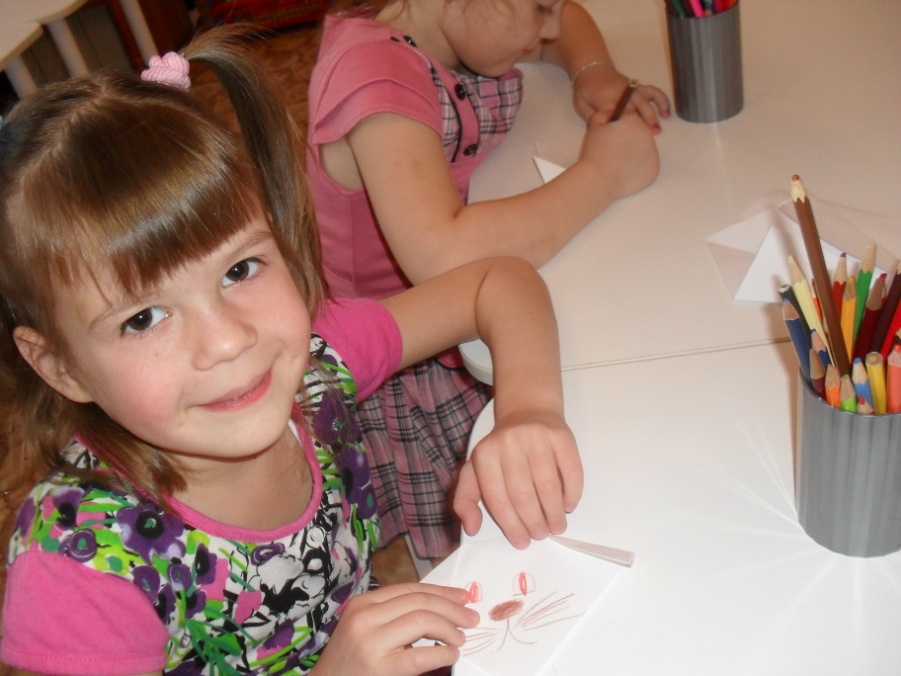 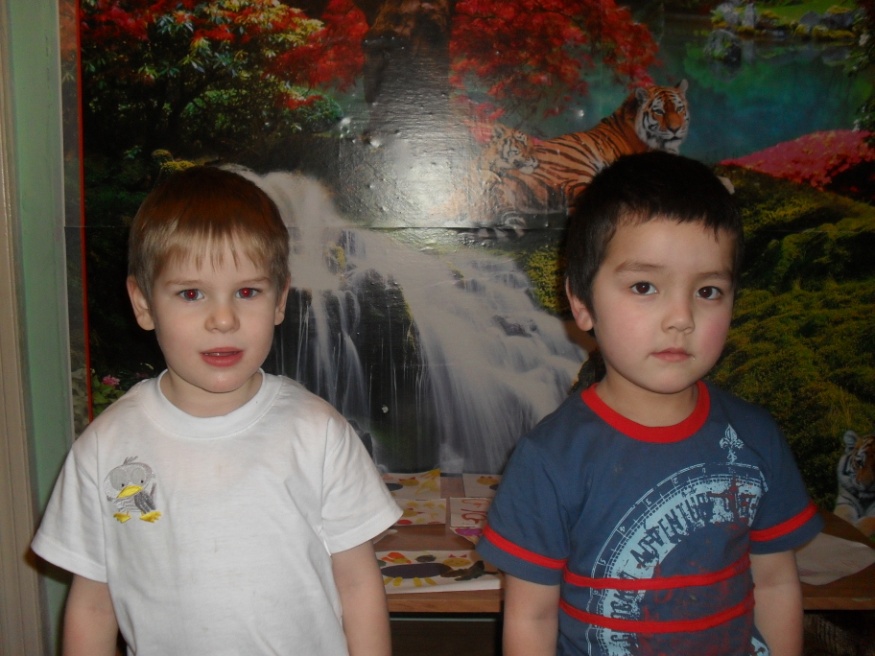 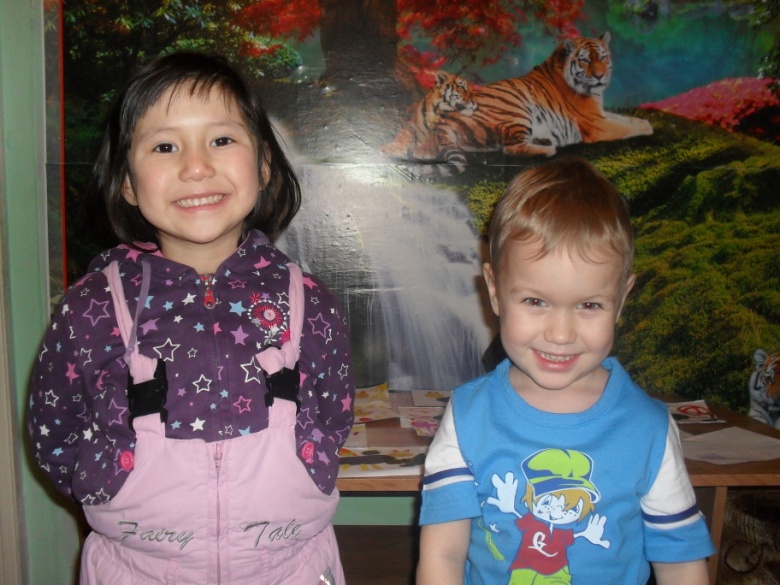 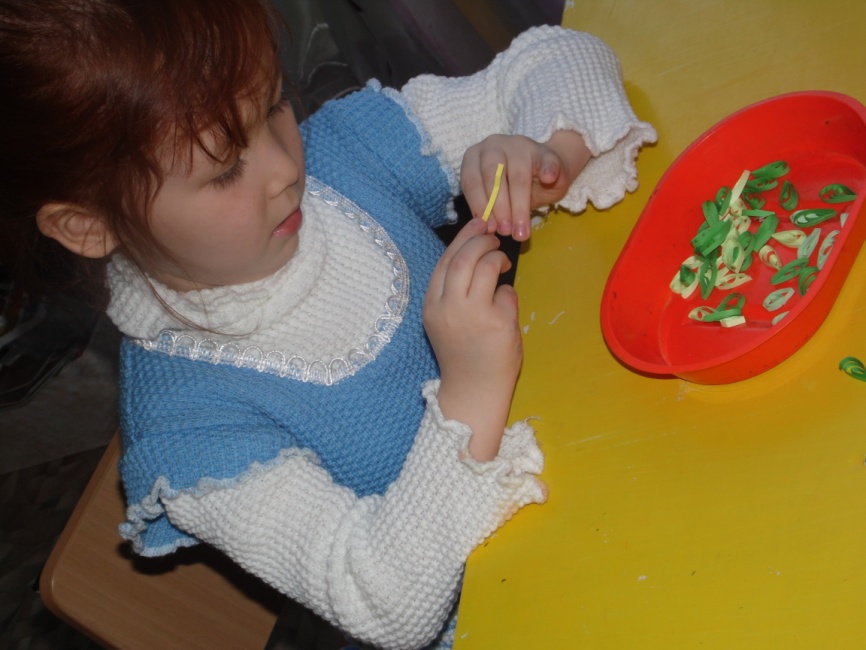 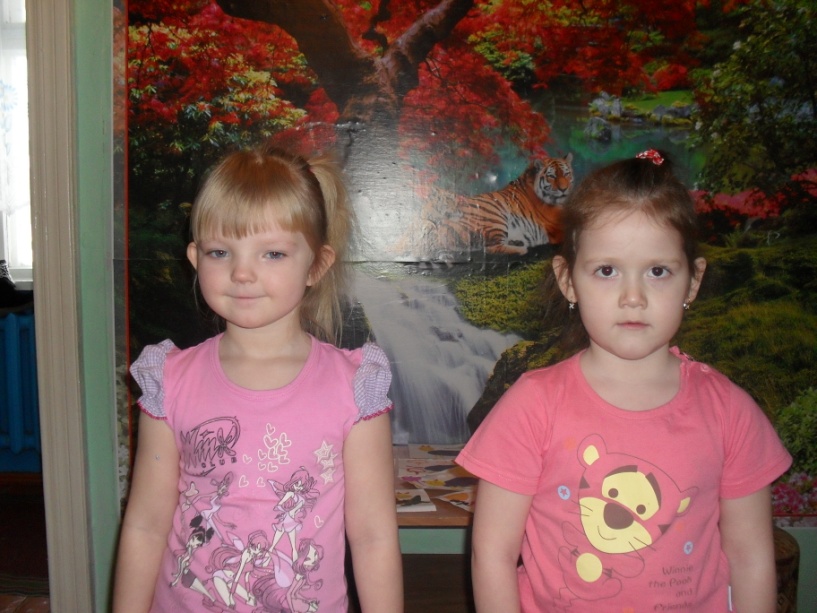 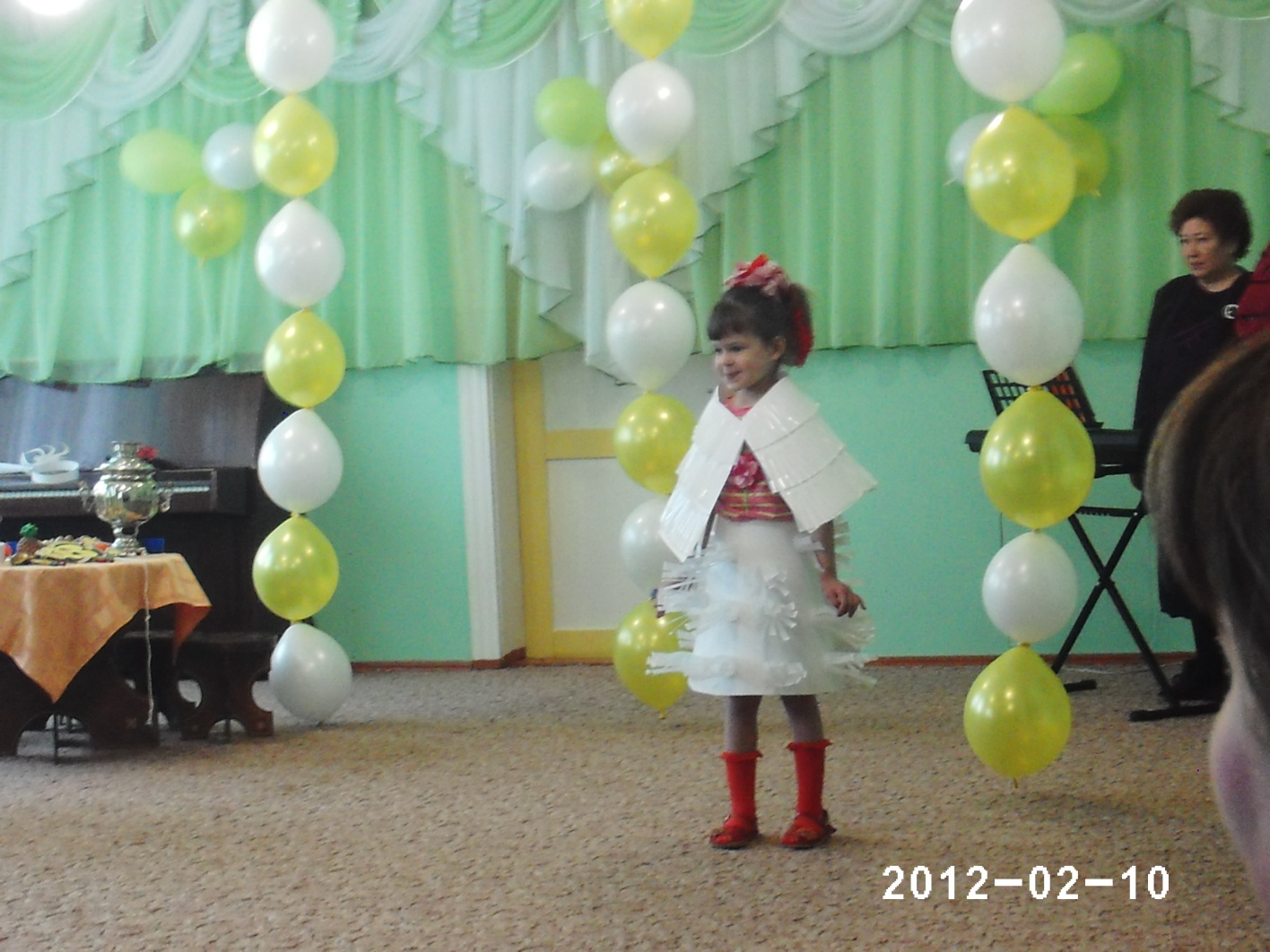 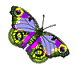 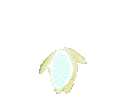 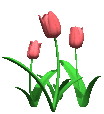 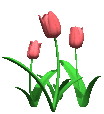 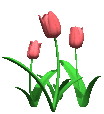 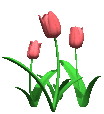 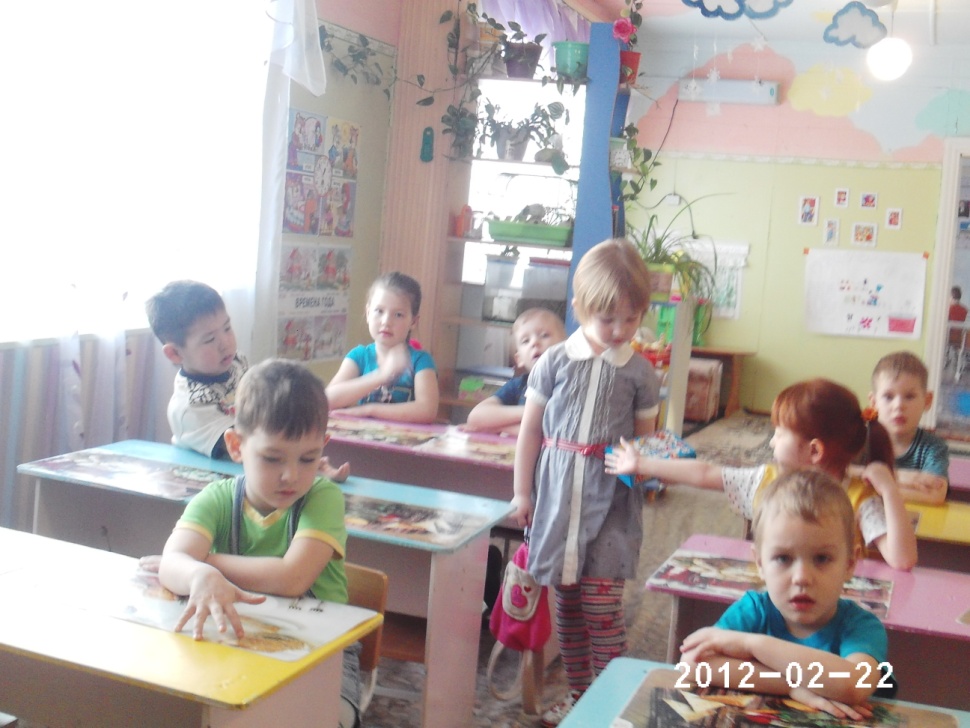 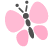 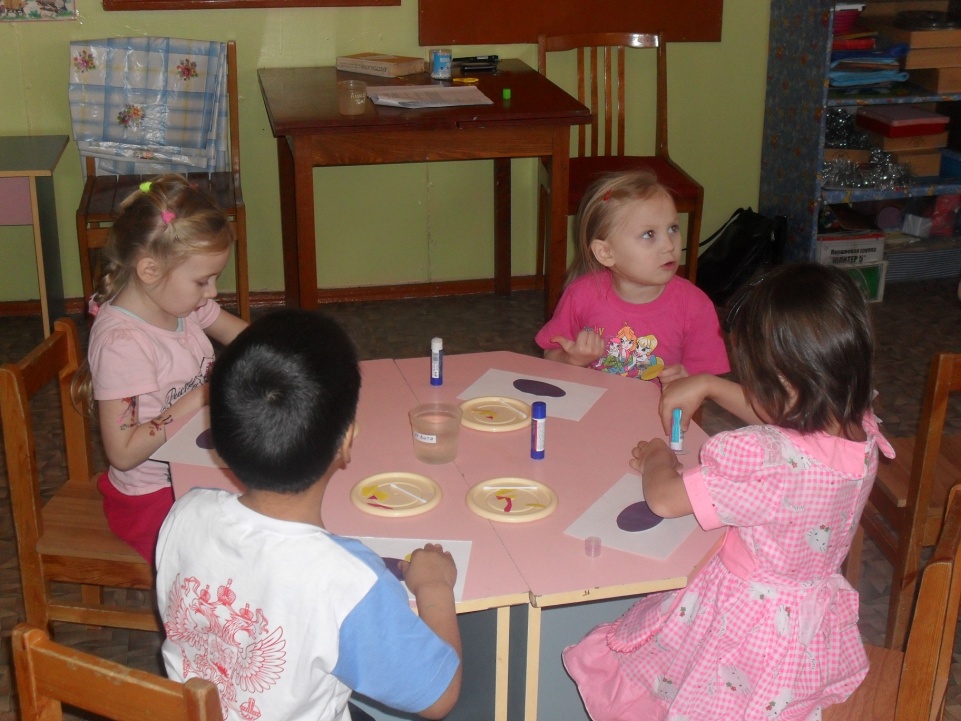 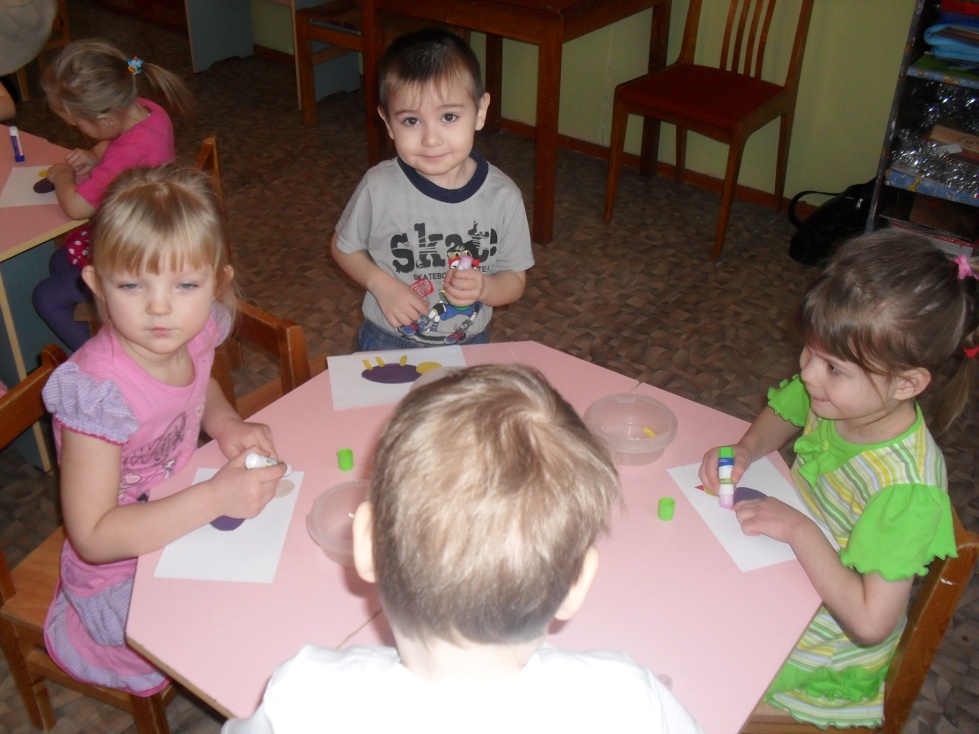 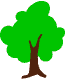 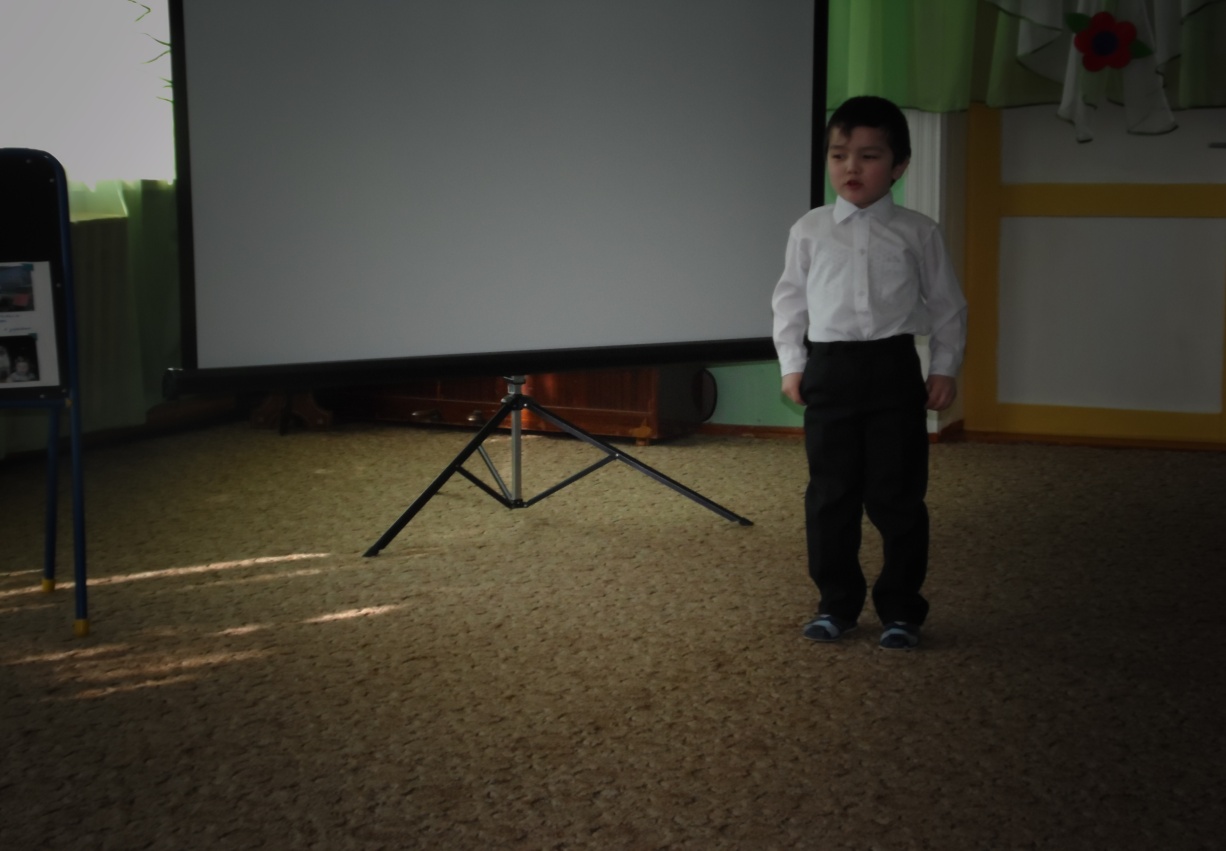 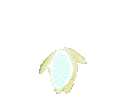 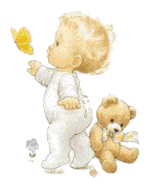 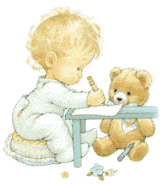